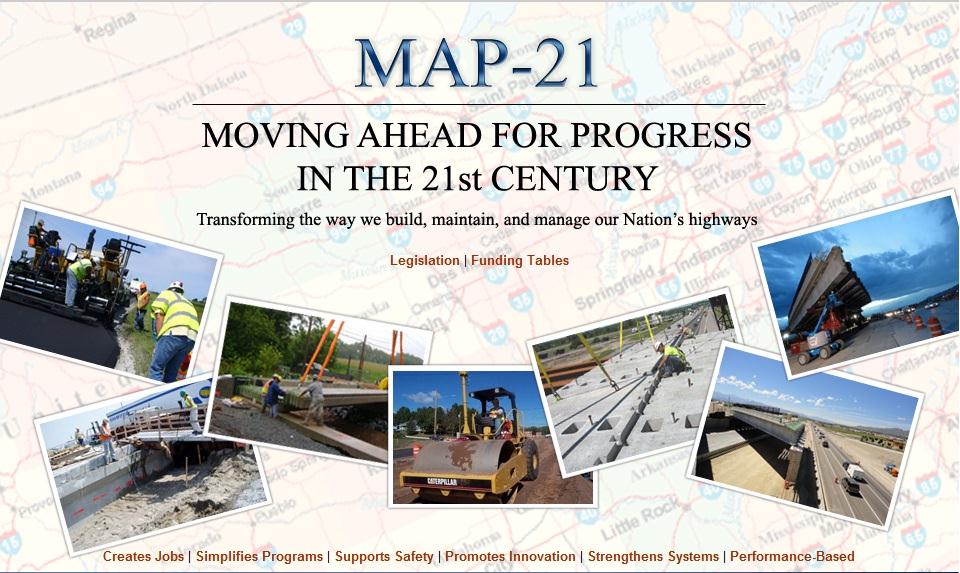 Freight Provisions Overview
MAP-21 themes
Strengthens America’s highway and public transportation systems

Creates jobs and supports economic growth

Supports the Department’s aggressive safety agenda

Simplifies and focuses the Federal program

Accelerates project delivery and promotes innovation

Establishes a performance-based Federal program
MAP-21: Freight Transportation
2
Funding Provisions
MAP-21: Freight Transportation
3
Two years of funding at current levels
Program authorized through FY 2014
SAFETEA-LU provisions extended through end of FY 2012
Most new provisions went into effect on October 1st

Average annual funding at FY 2012 levels (plus minor inflation)

Extends Highway Trust Fund taxes and ensures 2 years of solvency for Highway Trust Fund
MAP-21: Freight Transportation
4
Prioritization of Projects to Improve Freight Movement
US DOT may increase the federal share for Interstate highway projects up to 95% and other transportation projects up to 90%

To be eligible, US DOT must certify the project:
Enhances the efficient movement of freight, including making progress toward meeting performance targets for freight movement
Is identified in a state freight plan
MAP-21: Freight Transportation
5
Interim Implementation
Total annual project(s) costs not to exceed 10% of the State's allocated funds unless otherwise approved by the Secretary
Selection of projects for the increased share will be made on a project-by-project basis
The highest priority types of eligible projects under this provision during the interim period are:
Improvements to freight intermodal connectors;
Improvements to freight and truck bottlenecks;
Projects for a public freight rail facility or a private facility providing public benefit for highway users by way of direct freight interchange between highway and rail carriers; and
Projects or a group of projects that are integrated in function, such as along a major freight corridor.
MAP-21: Operations & Freight
6
Project Authorization
Description of  how the project will improve the efficient movement of freight
Data and information that support a quantitative analysis 
Compares forecasted conditions if the project is not built with anticipated conditions after the project is complete. 
Analysis of factors such as travel time savings, travel time reliability, congestion reduction, or other factors that reduce costs and enhance economic benefits for freight carriers and shippers.
Description of how the project will make progress toward meeting freight performance goals described in the State Freight Plan
Once the performance targets are established under 150(d), States will need to demonstrate that the project makes progress towards achieving those targets
In the interim period before the targets are established, referencing the freight performance goals is acceptable
Reference to the project in the State Freight Plan or the freight sections of the statewide long range transportation plan
Project can also be described in a investment strategy
Purpose and needs statement that clearly describes the freight needs the project will address.
MAP-21: Operations & Freight
7
New Freight Eligibility in Core Highway Formula Programs
Surface Transportation Program (STP)
Truck parking facilities eligible to receive funding under Section 1401;
Surface transportation infrastructure located within a port terminal that facilitate direct intermodal interchange, transfer, and access into and out of the port
Highway Safety Improvement Program (HSIP)
Truck parking facilities eligible to receive funding under Section 1401
National Highway Performance Program (NHPP) 
Truck parking facilities eligible to receive funding under Section 1401
MAP-21: Freight Transportation
8
Truck Parking (Jason’s Law) Eligibility
MAP-21 does not include a formal truck parking program but truck parking is now eligible under NHPP, STP, and HSIP programs
Projects eligible to receive funding include:
Construction of safety rest areas with truck parking
Construction of truck parking areas adjacent to commercial truck stops and travel plazas
Opening existing facilities to truck parking, including inspection and weigh stations and park-and-ride facilities
Promoting availability of publicly or privately-provided truck parking on the NHS
Construction of turnouts along the NHS for commercial motor vehicles
Making capital improvements to public truck parking facilities closed on a seasonal basis that will allow those facilities to remain open all year
Improving the geometric design of interchanges on the NHS to improve access to truck parking facilities
MAP-21: Freight Transportation
9
TIFIA
Larger (and modified) role for TIFIA program
>700% growth in TIFIA ($1B in FY14 vs. $122M in FY11)
TIFIA eligibility changes for freight-related projects:
Project for a public freight rail facility or a private facility providing public benefit for highway users by way of direct freight interchange between highway and rail carriers
Projects composed of related highway, surface transportation, transit, rail, or intermodal capital improvement projects eligible for assistance under this section in order to meet the eligible project cost threshold under Section 602, by grouping related projects together for that purpose, subject to the condition that the credit assistance for the projects is secured by a common pledge
MAP-21: Freight Transportation
10
Projects of National and Regional Significance
PNRS program established in SAFETEA-LU to fund critical, national or regional freight or passenger transportation needs
Modifications made to eligibility, implementation, and reporting requirements
$500 million authorized to be appropriated for PNRS program in FY 2013
US DOT must develop a Report to Congress identifying potential projects of national and regional significance by October 1, 2014
MAP-21: Freight Transportation
11
Policy, Planning and Performance
MAP-21: Freight Transportation
12
National Freight Policy
Focuses on improving condition and performance of the national freight network to provide foundation for the U.S. to compete in the global economy

Sets goals related to:
Infrastructure improvements
Operational improvements
Safety, security, and system resiliency improvements
Improving state of good repair
Increasing use of advanced technology to improve safety and efficiency
Incorporating concepts of performance, innovation, competition, and accountability into operation and maintenance of the national freight network
Improving economic efficiency
Reducing environmental impacts of freight movement
MAP-21: Freight Transportation
13
National Freight Network
Establishes a national freight network consisting of:
Primary freight network, as designated by the U.S. DOT, that is most critical to the movement of freight
Portions of Interstate System not designated as part of the primary freight network
Critical rural freight corridors designated by the states
MAP-21: Freight Transportation
14
National Highway System Changes
Definition of the National Highway System modified to include:
Urban and rural principal arterial routes, and border crossings on those routes, that were not included in the NHS prior to MAP-21
Other connector highways, including toll facilities, that provide motor vehicle access between arterial routes on the NHS and major intermodal transportation facilities, that were not included in the NHS prior to MAP-21
MAP-21: Freight Transportation
15
National Freight Strategic Plan
US DOT is required to develop a national freight strategic plan by October 1, 2015 and update it at least every 5 years

Plan to be developed in consultation with state departments of transportation and other public and private transportation stakeholders
MAP-21: Freight Transportation
16
National Freight Strategic Plan Elements
Condition and performance of national freight network
Highway bottlenecks on the national freight network that create significant freight congestion problems
20-year future freight volume forecasts
Major trade gateways and national freight corridors that connect major population centers, trade gateways, and other major freight generators
Assessment of barriers to improving freight transportation performance
Identification of routes providing access to energy exploration, development, installation, or production locations
Best practices for improving performance of the national freight network
Best practices to mitigate impacts of freight movement on communities
Process for addressing multi-state projects and encouraging jurisdictions to collaborate
Strategies to improve freight intermodal connectivity
MAP-21: Freight Transportation
17
Freight Conditions and Performance Report
US DOT is required to prepare a report that describes the conditions and performance of the national freight network by October 1, 2014
Performance measures cover all modes of transportation
Performance measures will relate to Freight Policy goal areas

After the initial report is prepared, it must be updated on every two years
MAP-21: Freight Transportation
18
National Goals and Performance Management Measures
Freight movement and economic vitality established as national performance goal

US DOT will establish performance measures for states to use to assess freight movement on the Interstate system by April 1, 2014

States to establish performance targets 1 year after USDOT establishes measures

States required to report on progress in achieving performance targets beginning 4 years after targets are set
MAP-21: Freight Transportation
19
State Freight Advisory Committees
US DOT must encourage each state to establish a freight advisory committee
Committee must consist of representative public and private sector stakeholders, including the state DOT, local governments, freight carriers, shippers, ports, freight industry workforce and freight associations
State freight advisory committees must:
Advise state on freight-related priorities, issues, projects, and funding needs
Serve as a forum for state transportation decisions impacting freight mobility
Communicate and coordinate regional priorities with other organizations
Promote information sharing between the public and private sectors on freight issues
Participate in the development of the state freight plan
MAP-21: Freight Transportation
20
State Freight Plans
US DOT must encourage each state to develop a comprehensive state freight plan

The plan can be developed independently of or incorporated into the statewide long-range transportation plan 

A State Freight Plan is required in order to seek the higher federal share for freight projects
MAP-21: Freight Transportation
21
State Freight Plan Elements
Identification of significant freight system trends, needs, and issues with respect to the State
Description of the freight policies, strategies, and performance measures that will guide the freight-related transportation investment decisions of the State
Description of how the plan will improve the ability of the State to meet the national freight goals established under section 167 of title 23, United States Code
Evidence of consideration of innovative technologies and operational strategies, including intelligent transportation systems, that improve the safety and efficiency of freight movement
For routes on which travel by heavy vehicles (including mining, agricultural, energy cargo or equipment, and timber vehicles) is projected to substantially deteriorate the condition of roadways, a description of improvements that may be required to reduce or impede the deterioration
Inventory of facilities with freight mobility issues, such as truck bottlenecks, within the State, and a description of the strategies the State is employing to address those freight mobility issues.
22
Truck Parking & Size and Weight Provisions
MAP-21: Freight Transportation
23
Special Vehicle Permits During National Emergencies
States now able to issue special permits during emergencies to overweight vehicles and loads on the Interstate system that can be easily dismantled or divided (Section 1511)

Requirements and restrictions for permit issuing ability:
President has declared an emergency or major disaster under the Robert T. Stafford Disaster Relief and Emergency Assistance Act
Permits are issued in accordance with state law
Permits are issued exclusively to vehicles and loads that are delivering relief supplies

Special Permits issued under section 1511 of MAP-21 expire not later than 120 days after the date on which the President declares an emergency or major disaster, whichever declaration occurs first.
MAP-21: Freight Transportation
24
The Sandy Experience
This is not a weight “waiver”- Congress granted States authority to issue Special Permits to divisible loads during an emergency.

When operating under divisible load Special Permit authority through multiple states, a carrier must be able to comply with weights at the lowest common denominator.

It is difficult to issue a permit to each vehicle/load, therefore states opted to issue a “blanket” permit which included information on weights, routes and other special permit conditions.
MAP-21: Operations & Freight
25
Other Vehicle Size and Weight-Related Regulatory Changes
Idling technology weight allowance for attached auxiliary power units on commercial motor vehicles increased from 400 to 550 pounds/vehicle (section 1510)

Exemption from axle weight restrictions for public transit vehicles made permanent and extended to include motor homes (section 1522)
MAP-21: Freight Transportation
26
Truck Parking Survey (Jason’s Law)
US DOT, in consultation with state motor carrier safety personnel, will conduct a survey and comparative assessment of truck parking facilities in each state by April 1, 2014

The survey and comparative assessment will include:
Evaluation of each state’s capability to provide adequate parking and rest facilities for commercial motor vehicles engaged in interstate transportation
Assessment of commercial motor vehicle traffic volumes in each state
Development of a system of metrics to measure the adequacy of commercial motor vehicle parking facilities in each state
MAP-21: Freight Transportation
27
Truck Size and Weight Study
Comparative analysis of trucks operating at or below federal truck size and weight limits in comparison to trucks operating above federal truck size and weight limits:
Crash rates and safety risk factors
Impacts on pavements and estimated cost to maintain adequate pavement conditions
Impacts on bridges, estimated cost to maintain bridges, and cost to freight movements in detouring trucks from bridges unable to accommodate the loads
Levels of compliance/non-compliance, cost to deliver effective enforcement

Evaluation of the Implications of operating “Alternative Configurations”, including a six-axle, 97,000 pound truck

Evaluation will identify impacts of operating “Alternative Configurations” on safety, infrastructure (pavement and bridge), transfer of goods among vehicle configurations,  and transfer of freight between rail and trucks.

Report to Congress on the study due by October 1, 2014
MAP-21: Freight Transportation
28
Compilation of Existing State Truck Size and Weight Laws
U.S. DOT in consultation with the states, must compile items related to state truck size and weight laws:
List of routes on the NHS where vehicles that exceed federal truck size and weight limits were permitted to operate prior to passage of MAP-21
List of state laws that designate or allow designation of size and weight limitations in excess of federal law and regulations

Report to Congress by October 1, 2014
MAP-21: Freight Transportation
29
Implementation
MAP-21: Freight Transportation
30
Freight Policy Council
In order to carry out MAP-21 freight requirements, US DOT has created a high-level, multimodal Freight Policy Council to coordinate and oversee Departmental freight efforts.
The Council will be supported by a multimodal staff team chaired by the Office of the Secretary.
The implementation effort will necessarily include the input of many public and private sector stakeholders, so stay involved!
MAP-21: Freight Transportation
31
Next Steps
Communication
Webpage
Fact Sheets and Q&A
Outreach

Implementation
October 1 “phase in”
Transitional procedures
Follow on guidance and regulation

http://www.fhwa.dot.gov/map21/
MAP-21: Freight Transportation
32